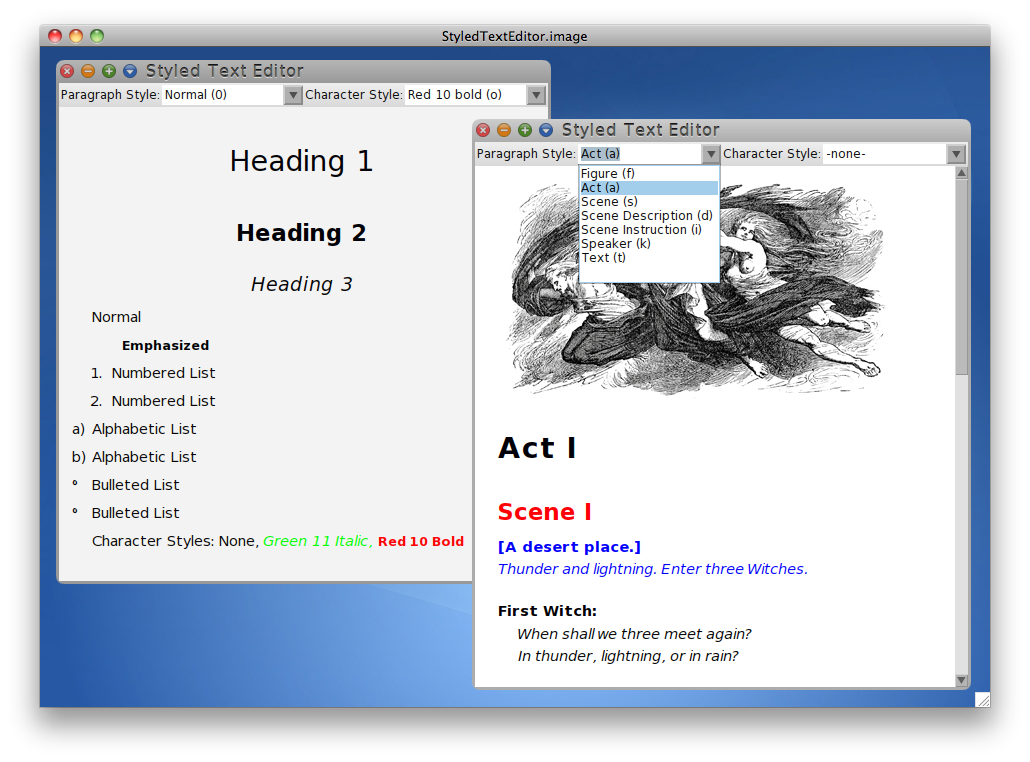 StyledTextEditor
Rich Text Editing for Cuis
Idea & Funding by Bernhard Pieber
Implementation by Juan Vuletich
Bernhard Pieber Software Generation | 22.8.2011
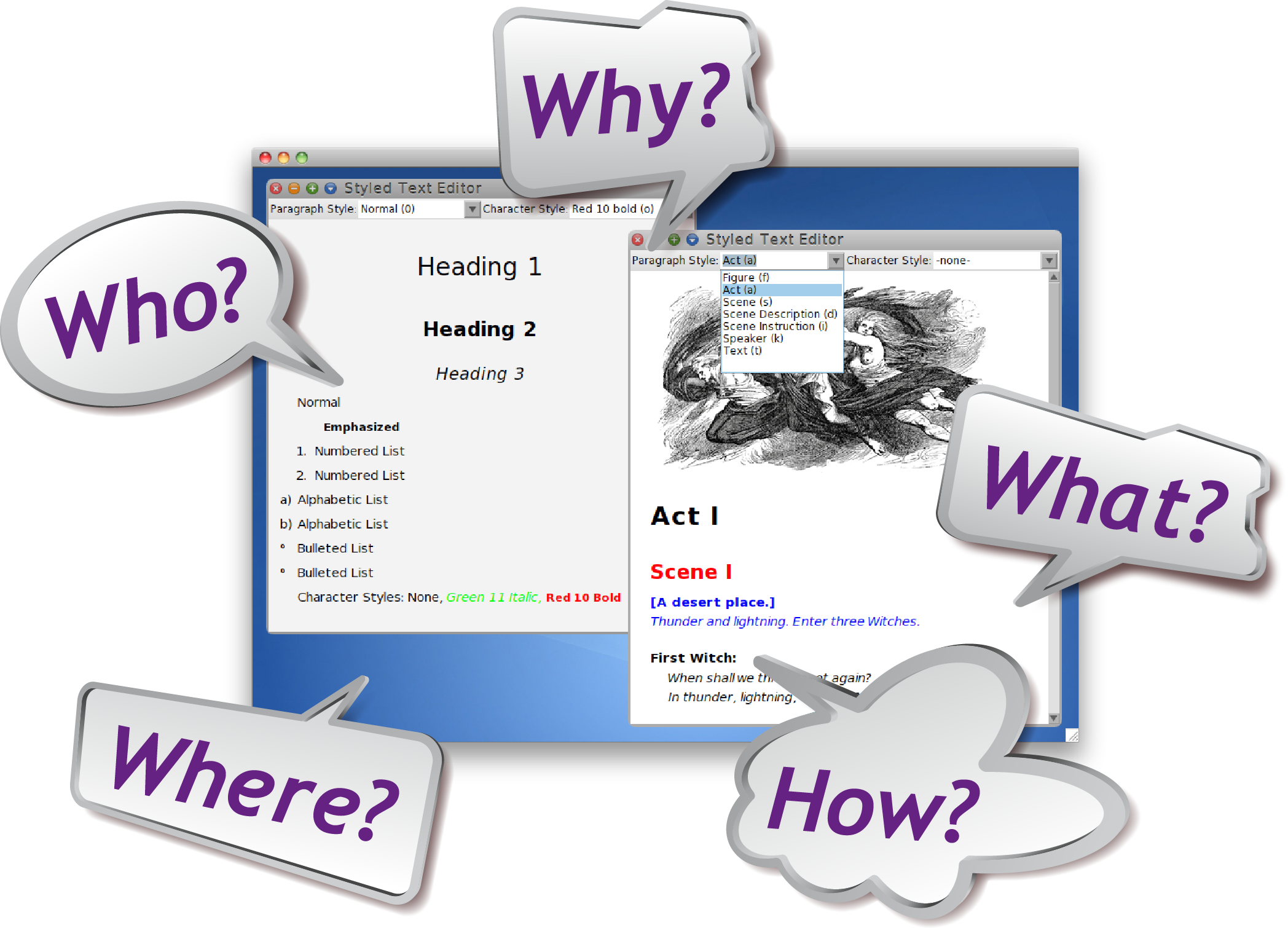 Bernhard Pieber Software Generation | 22.8.2011
Why?Goals
Rich text editing using only Styles
As simple as possible
Apply Styles by keyboard shortcuts
Different Style Sets 
Embeddable in different applications
3
Bernhard Pieber Software Generation | StyledTextEditor 22.8.2011
What?Features
Styles
Paragraph Styles
Character Styles
Bulleted and Numbered Lists
Completion
Pasting Images
Copy and Paste
StyledTextBuilder
API for creating text with styles programmatically
Refactoring and bug fixes
4
Bernhard Pieber Software Generation | StyledTextEditor 22.8.2011
What?Demo
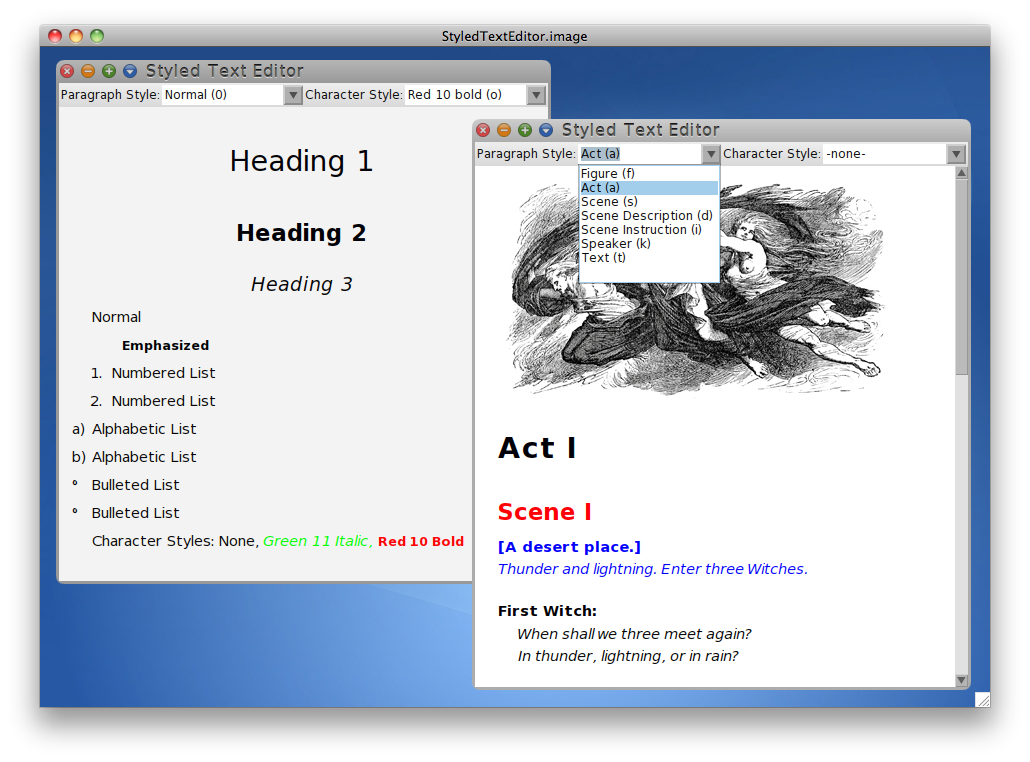 5
Bernhard Pieber Software Generation | StyledTextEditor 22.8.2011
What?Collateral Features
Text Editor Refactoring
in Squeak and Pharo
Filtering drop-down list
Improved layout for Morphs
Removed StringHolder
Code completion
6
Bernhard Pieber Software Generation | StyledTextEditor 22.8.2011
How?Design
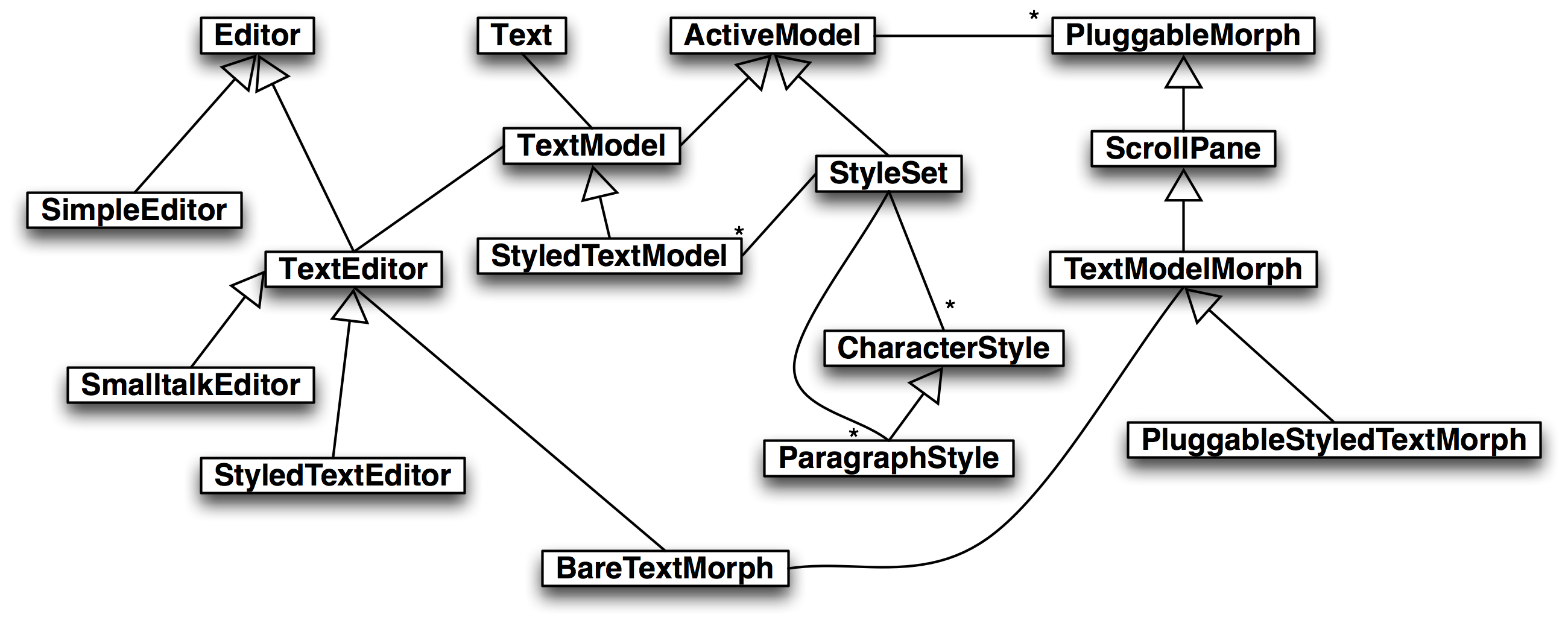 7
Bernhard Pieber Software Generation | StyledTextEditor 22.8.2011
Where?Future Features
Release as open source
Port to Squeak and Pharo
Hyperlinks
Search UI
Model for text changes
Merge branches
Multiple undo
Tables
8
Bernhard Pieber Software Generation | StyledTextEditor 22.8.2011
Where?Possible Applications
StyledTextNotepad
StyledTextWiki
StyledTextHelpBrowser
Rich text comments
9
Bernhard Pieber Software Generation | StyledTextEditor 22.8.2011
Lessons Learned
I am always too optimistic.
I knew that already. ;-)
900 hours since July 2009
€17.000 ($24.000)
I miss Monticello.
I learned something about ChangeSets, though.
Funding a port to Cuis alone is beyond my financial capability.
Forks are much worse than I thought.
Port to Squeak estimated to be a considerable effort.
A big waste of community time.
No solution for it, though. :-(
10
Bernhard Pieber Software Generation | StyledTextEditor 22.8.2011
Questions & Feedback & DiscussionMany thanks for your attention!
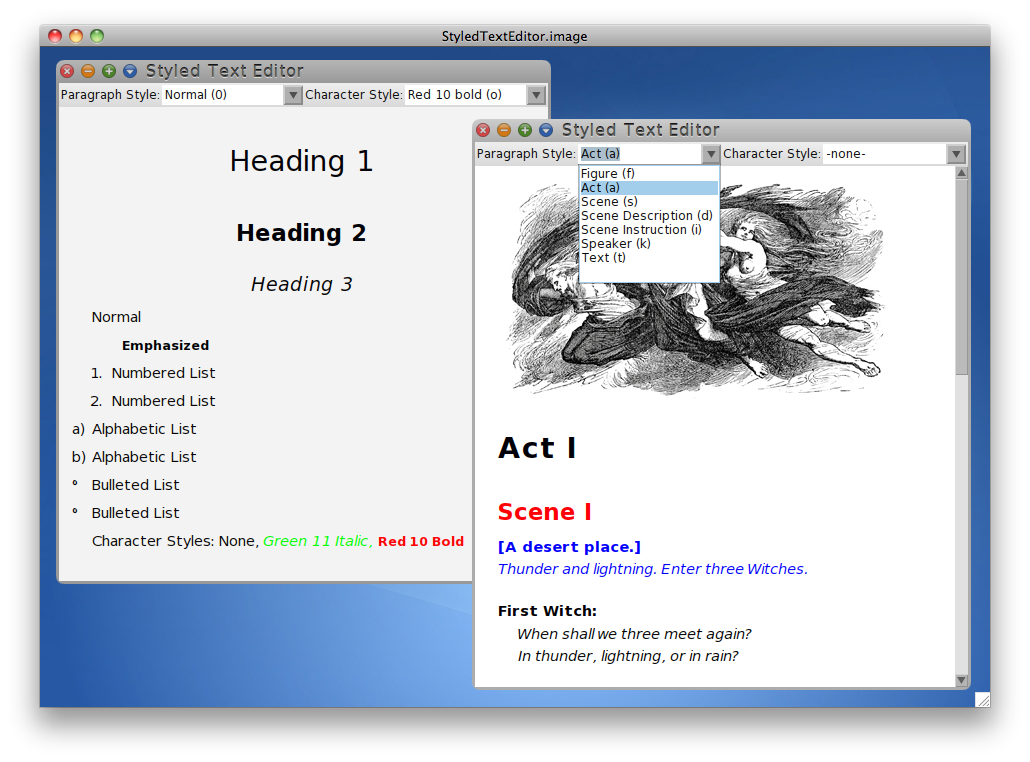 11
Bernhard Pieber Software Generation | StyledTextEditor 22.8.2011